Tekstil Hazırlama Teknolojisi
2023-2024 Bahar Dönemi 
(3. Hafta: 06.03.2024)
TEKSTİL LİFLERİNİN SINIFLANDIRILMASI
Tekstil lifleri, materyalin elde edildiği kaynağa göre doğal ve yapay lifler olarak sınıflandırılır.

Doğal elyaf veya dogal lifler: 
Doğada lif olarak meydana gelmiş ve tekstilde kullanılabilen her tür materyal bu sınıfa girer. Bitkisel, hayvansal ve anorganik lifler olmak üzere üç sınıfa ayrılır.
Bitkisel Kaynaklı Lifler
Bitkisel liflerin kimyasal yapısında büyük oranda selüloz bulunur ve bu genel özellikleri ile diğer liflerden ayrılırlar. Yapılarında %60-90 oranında selüloz içerdiklerinden dolayı bunlara selülozik elyaf da denir.
Bitkisel liflerin sınıflandırılması, bitki üzerinde bulunduğu yere göre yapılır.
Bitki tohumundan elde edilen; pamuk ve kapok
Bitki gövdesinden elde edilen; keten, kenevir, jüt ve rami
Bitki yaprağından elde edilen; sisl kendiri, manila keneviri, Yeni Zelanda keneviri 
Bitki meyvesinden elde edilen; koko elyafı
Bitkilerden elde edilen bu lifler, bitki üzerinde bulundukları yerlere göre ayrıca sınıflandırılırlar. 
Tohum lifleri : Bu lifler bitki tohumunun üzerinde bulunur. Bunlarda tek bir lifçik bir tek bitki hücresinden ibarettir. Bu bakımdan tek hücreli elyaf olarak da isimlendirilir. 
Gövde (sap) lifleri: Bir tek lif birkaç bitki hücresinden oluşmuş bir demettir. Bu yüzden bunlara çok hücreli elyaf da denilir. 

Yaprak lifleri: Geniş yapraklı tropikal bitkilerden elde edilir. 

Meyva lifleri: Hindistan cevizi meyvasından koko elyafı elde edilir.
SELÜLOZ
Selüloz, bütün bitki, ot ve ağaçların ana yapıtaşıdır. Doğada saf halde bulunmaz. Odunun ağırlıkça %40’ını, ketenin % 60-85 ini, pamuk liflerinin % 85-90’ını selüloz oluşturur. Keten, kenevir, jüt gibi elyafta selüloz yanında linyin, pektin gibi diğer maddeler de bulunur.
Selülozun elementler analizinde elde edilen %44,4 C, %6,2 H ve %49,4 O değerleri ile kaba formülü (C6H10O5)x olarak bulunur. Bu formül onun bir karbonhidrat olduğunu gösterir. Karbonhidratlar, moleküllerinde, aldehit veya keton şeklinde bir karbonil gurubu ile çeşitli sayılarda alkol gurupları içeren bileşiklerdir. Kaba formülleri (CH2O)x şeklindedir. Moleküllerinde altı veya daha az C atomu içerenlere monosakkarit, iki monosakkarit molekülünün birleşmesi ile meydana gelen bileşiklere disakkarit, çok sayıda monosakkaritin birbiri ile birleşmesinden oluşanlara da polisakkarit adı verilir.
Selüloz, bir monosakkarit olan β-glikozun çok sayıda birbiri ile birleşmesi sonucu meydana gelmiş bir polisakkarittir.
Altı karbonlu glikoz molekülünde biri primer, diğerleri sekonder olmak üzere beş alkol grubu ile bir aldehit grubu görülmektedir. Aldehit grubunun bağlı olduğu karbon atomu 1 rakamı ile numaralandırılmıştır.
Primer-sekonder: Karbon atomu, bir karbon ile bağ yapmışsa primer, iki karbon atomu ile bağ yapmışsa sekonder olarak adlandırılır.
1. C atomu aldehit, 2, 3, 4 ve 5. C atomları sekonder alkol, 6. C atomu ise primer alkol grubu taşır.
Glikoz, sulu çözeltilerde halka şeklinde bulunur. Sebebi ise, moleküldeki aldehit grubu ile 5 nci karbondaki sekonder alkol grubunun bir yarıasetal oluşumu için reaksiyon vermesidir.
Farklı koşullarda kristallenmiş glikozun, polarize ışığı saptırma açısı ölçüldüğünde iki farklı şekilde (optik izomer) düzenlendiği bulunmuştur. Birbirleri ile optik izomer olan bu iki yapıya alfa ve beta glikoz denir. Birinci C atomundaki yarıasetal hidroksilinin halka düzleminin üstünde ve altında yer alması ile farklandırılır.
Optik izomer: Aynı molekül formülü ile gösterildiği halde atomların bağlanma düzenleri farklı olan bileşiklere denir. 
β-glikoz molekülünde 1 nci C ki yarıasetal hidroksili ile bir başka β-glikoz molekülünün 4 ncü C atomundaki sekonder alkolün kondanse (iki veya daha çok benzen halkasının birleşmesi ile oluşan bileşikler) olması, yani 1-4 bağlanması ile sellobioz adı verilen disakkarit meydana gelir.
Disakkarit: İki adet monosakkaritin birleşerek bir molekülü su kaybetmesi sonucu oluşmakta olan bileşiklere disakkarit denir.
Kaba formülü C12H22O11 olan sellobiozun n tanesinin birleşmesi sonucunda da selüloz polimeri oluşur.
veya
Selüloz, bir monosakkarit olan - glikozun çok sayıda birbiri ile birleşmesi sonucu meydana gelmiş bir polisakkarittir.
Molekülün polimerleşme derecesi, selülozun elde edildiği kaynağa göre değişir. Pamuk selülozunun polimerleşme derecesi (n) 3000-11500, keten selülozunun 25000-36000, rejenere selülozik elyafın ise 350-800 arasındadır.
Selüloz polimeri, dallanmamış uzun zincirler oluşturur. Bu zincirler üzerinde bulunan primer ve sekonder alkol grupları karşılıklı etkileşerek H-köprüleri meydana getirirler.




Bu bağlanmalar sonucunda kristalin bölgeler oluşur. Doğal selülozda kristalin bölgelerin oranı %70, rejenere selülozda % 35-40 kadardır.
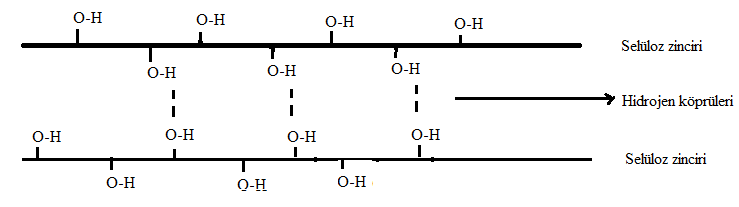 Selülozun Kimyasal Özellikleri
Selüloza Suyun Etkisi 
Su molekülü, atomlarının yerleşim biçiminden dolayı dipol karakterdedir. Bu nedenle sudaki oksijen atomları, selülozun alkol grupları ile hidrojen köprüleri meydana getirir. Böylece su ile ıslanmış selülozik materyal, su moleküllerini hidrojen köprüleri yardımıyla üzerine bağlar. Polimer zincirleri arasına giren su molekülleri nedeniyle zincirlerin arası açılır ve selülozda şişme görülür. Fakat kimyasal bir etki söz konusu olmaz.
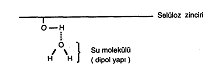 Su pamuğun şişmesine yol açar. Şişme oluşumu pamuğun doğal bükümünü bozar. Fakat bu yapı kuruma sonrası yeniden oluşur. Pamuğun nemi %9 un altında ise pamukta küflenme gözlenmez. %9 un üzerindeki nem değerlerinde mikroorganizmaların çoğalma hızı yüksek olduğundan küflenme yüksektir. Bu nedenle bu nem miktarının aşılmamasına dikkat edilmelidir. Suya batırılmış bir pamuk lifi enine kesit olarak %45-50 şişer. Su sıcaklığının artması şişme miktarını da arttırır.
Organik Çözücülerin Etkisi :
Alkol, eter, benzen ve petrol eteri gibi bilinen organik çözücülerde selüloz çözünmez ve etkilenmez.

Seloloza  asit etkisi : 
Selüloz, organik asitlere karşı dayanıklıdır. Yalnız derişik sülfirik asit (H2SO4) hidroklorikasit (HCI) ve nitrik asit (HNO3)te çözünür. Yani pamukta boyama işlemi sırasında pH’ın düşürülmesi isteniyorsa bu işlem zayıf bir asit olan asetik asit (CH3COOH) ya da formik asit (HCOOH) ile yapılmalıdır. Kuvvetli asitler pamuklu kumaşların boyanması işleminde kullanılmazlar.
Selüloza Isı Etkisi : 
Kuru pamuk 150 oC  civarına kadar ısıtılabilir.  Yaş pamukta bu sıcaklık biraz daha arttırılabilir. Isıtma süresi uzatılırsa pamukta kahverengileşme gözlenmesi olasıdır.
Selüloza alkali etkisi :  
Selüloz molekülündeki glikozid bağları, bazlara karşı oldukça dayanıklıdır. Soda (Na2CO3) gibi zayıf ve kostik (NaOH) gibi kuvvetli alkalilerle işlem yapıldığında, sonradan nötralize etmek koşulu ile  bir problemle karşılaşılmaz. Bu maddeler işlem sırasında nötralize edilmezlerse oksiselüloza sebep olup pamuğun yapısının bozulmasına yol açarlar. Eğer kostik çözeltisi  %13 konsantrasyona ulaşırsa , merserize işlemi başlar. %19 konsantarsyonda merserizasyon sağlanmıştır. Nötürleme yapılsada bu yeni düzen korunur. Bu işlemle pamuğun amorf bölgeleri kostikle doldurulmuştur. Bu artık yeni bir yapıdır. Merserize işlemine uğratılan pamuk boyayı normale göre %25 civarında daha koyu gösterir.
PAMUK
Pamuk (Gossypium hirsitum), ebegümecigiller (Malvaceae) familyasından anavatanı Hindistan olan kültürü yapılan bir bitki türüdür.
Pamuk bitkisi kök, sap, yaprak, çiçek ve tohumdan oluşmaktadır. Tür ve varyetesine göre 60–120 cm, ağaç halinde olanlar ise 5–6 m boylanabilir. 
Afrika'da, çok yıllık ağaç şeklinde olan pamuk çeşitleri de vardır. Pamuk gövdeleri dik, dallanmış ve çok tüylüdür. Yapraklar uzun saplı, parçalı ve tabanı kalp şeklindedir. Çiçekler saplı ve yaprakların koltuğunda tek tek bulunur. Dış çanak yaprakları üç parçalı, taç yaprakları ise beş serbest parçalıdır. Meyvesi, olgunlukta açılan veya kapalı kalan, 3-5 gözlü bir kapsüldür. Bu kapsüle koza da denir. Her gözde siyahımsı renkli, oval şekilli ve üzeri uzun, sık ve beyaz renkli tüylerle örtülü 5-10 tohum bulunur.
Pamuk, alüvyonlu ve kuvvetli toprakları sever. Derin sürülmüş ve iyi gübrelenmiş topraklara ekilir. Ekim; sıcak bölgelerde şubat, soğuk bölgelerde mart-nisan aylarında yapılır. Ağustos ve eylülde hasat edilir. Pamuk için en büyük tehlike yağmurlardır. Yağmurlar, verimin ve kalitenin düşmesine sebep olur.
Pamuk, keten ve yün ile birlikte tekstilde kullanılan en eski elyaftır. Pamuk bitkisi, Antartika dışında dünyanın her yerinde yetişir.
Uluslararası Pmuk Danışma Kurulu’nun (ICAC) 2021/2022 üretim sezonu tahminlerine göre dünya pamuk ekim alanı 33.4 milyon hektar, üretimi 26.4 milyon ton tondur.
Hindistan 6,4 milyon ton lif pamuk üretimiyle en büyük üreticidir. Hindistan’ı sırayla Çin, ABD, Brezilya ve Pakistan izlemektedir. Türkiye 784 bin ton lif pamuk üretimiyle dünya pamuk üretiminde 6. sıradadır.
Pamuk Tipleri
Dünyanın çeşitli bölgelerinde, değişik yetişme koşullarında ticari olarak pek çok pamuk bitkisi yetiştirilmektedir. Bunun sonucu olarak da çok sayıda ve farklı derece ve kalitede pamuk üretilmektedir.
Genellikle kalite, lif boyu ile doğrudan ilgilidir. Ticari olarak pamuk lifleri lif boyuna göre çeşitli sınıflara ayrılmaktadır.
Sea Island pamuğu : Oldukça kısıtlı miktarlarda üretildiğinden oldukça pahalı liflerdir. Çok pahalı erkek gömleklerinde kullanılmaktadır.
Mısır pamuğu : Güney ve Orta Amerika kökenli stoklardan geliştirilmiş pamuklardır. Çok uzun ve dayanıklı lifleri ile bilinen pamuklardır. Yüksek fiyat bulan Giza çeşidi en kaliteli dantel ipinde ve yatak örtüsü, nevresim, çarşaflar, havlularda kullanılmakta olup, en yüksek kaliteli Mısır pamuk çeşitlerinden birisidir. Mısır pamuğu Mısır, Türkiye ve birkaç ülkede yetiştirilmektedir. Bu pamukların lifleri çok uzun olduğundan liflerin bozulmaması için el ile hasat edilmeleri gereklidir.
Pima pamuğu: Pima pamuğu uzunluk ve fiyat yönünden Mısır pamuğu ve Amerikan Upland uzun lifli pamuğu arasında yer almaktadır. Öncelikle A.B.D’nin güneybatısında yetiştirilen pamuk tipidir.
Amerikan Upland uzun lifli pamuğu : Bu pamuklar dünya ürününün yaklaşık % 90’ını oluşturur. Yetiştirilmeleri ve işlenmeleri kolay olduğundan pahalı değillerdir. Orta kalitedeki kumaşlar için oldukça uygundurlar. Pahalı olmayan lüks çarşaflarda kullanılır.
Amerikan Upland kısa lifli pamuğu : Kalitesi iyi ve pahalı olmayan pamuklardır. Denim ve kot yapımında uygun olan pamuklardır.
Asya kısa lifli pamuğu: Yetiştirilmeleri ve işlenmeleri çok kolay olduğundan, kumaş yapımı çok ucuz olan pamuklardır. Ancak bu pamuktan yapılan çok hafif kumaşlar çok dayanıksızdır.
Pamuklarda kalite, lif boyu ile doğrudan ilgilidir. Ticari olarak pamuk lifleri lif boyuna göre üç sınıfa ayrılır.
Lif uzunluğu 2.5-6.5 cm olanlar
Bu sınıftaki pamuklar, ince ve parlak liflerden oluşmaktadır ve en üst kalitededir. Bu liflerin çapı 10-15 μm ve inceliğ 0.99-1.62 denier’dir. Sea Island, Mısır, Amerikan-Mısır pamukları bu sınıfa girer.
2. Lif uzunluğu 1.5-3 cm olanlar
Orta mukavemette ve parlaklıktadır. Dünyada üretilen pamukların büyük kısmı bu sınıfa girer. Bu liflerin çapı 12-17 μm ve inceliğ 1.26-1.98 denier’dir., Amerikan Upland ve bazı Peru pamukları bu sınıftandır.
3. Lif uzunluğu 1-2.5 cm olanlar
Bu sınıfa giren lifler, kaba ve düşük değerdedir. Dayanıklılıkları az ve donuktur. Bu liflerin çapı 13-22 μm ve inceliğ 1.35-2.61 denier’dir, Asya ve Hindistan’da üretilen pamukların çoğu bu sınıfa girer.
Lif karakterlerine göre pamuklar ayrıca dört grup altında da toplanırlar. 
1) Kısa Lifli: Bu pamuklar kısa ve kalın olduklarından kaba mamullerin yapımında kullanılır. Dünya toplam pamuk üretiminde % 5 - 10’unu kapsar. 
2) Orta Lifli: Dünya üretiminin % 80 - 85’ni kapsar. 
3) Uzun Lifli: Dünyadaki üretim miktarları yaklaşık 1,8 milyon tondur. Ancak ülkemizde pek kullanılmamaktadır. 
4) Çok Uzun Lifli: tekstil endüstrisinde ince mamullerin yapımında kullanılır. Ancak yetiştirilmesi için özel iklim şartlarına ihtiyaç vardır. Ülkemizde pamuk pazarlamasında sadece lif derecesi dikkate alınmaktadır.
TÜRKİYE PAMUK ÜRETİM BÖLGELERİ
1.Ege Bölgesi: Gediz, Büyük – Küçük Menderes ve batı Akdeniz Havzaları, 
2. Çukurova Bölgesi: Seyhan, Ceyhan, Asi havzaları, 
3. Antalya Bölgesi: Antalya, Finike, Kalkan, Serik, Manavgat ve Alanya Ovaları, 
4. Güneydoğu Bölgesi: Adıyaman, Şanlıurfa, Diyarbakır, Mardin ve Fırat havzaları, 
5. Diğer Bölgeler: Hatay, Meriç, Susurluk; Aras, Dicle,
Pamuğun Temel Özellikleri
1. Pamuğun yapısının, tamamına yakını saf selülozdan oluşmaktadır. 
2. Pamuk elyafı, mikroskop altında taranmış, bükümlü şerit görünümündedir. 
3. Ticari pamuğu 3 temel grupta toplayabiliriz. 
a) Ştapel uzunluğu 30-60 mm arası olan lifler: Bu gruptaki pamuklar en kalitelilerdir. Mısır ve Sea-Island pamukları bu gruba girer. 
b) Ştapel uzunluğu 20-30 mm arası olan lifler: Bu gruptaki pamuklar hacimli ve orta uzunlukta olanlardır. Amerikan-Upland pamuğu bu gruba girer. 
c) Ştapel uzunluğu 20 mm‘den kısa olan lifler: Bu gruptaki pamuklar kaba ve düşük kalitelidir. Asya ve Hindistan pamukları bu gruba girer.
4. Sea-Island pamuğu dışında kalanlar düşük parlaklığa sahiptir. Ham pamuk mattır. 
5. Pamuk elyafının mukavemeti, ıslakken yaklaşık % 25 artar. 
6. Pamuk elyafının esneklik özelliği azdır, bu yüzden ham pamuklu kumaşlar çok kırışır. 
7. Pamuk sıcağı iyi iletir bu sayede pamuklu giysiler insan vücudunu serin tutar. 
8. Pamuk elyafı suyu absorbe eder ve bu yüzden kolay kolay kurumaz. (kabul edilebilir standart nem % 8.5) 
9. Pamuk ipliğinin yüzeyi çok kaba olduğu için kolay kirlenir ve yıkandığında da çeker. Özellikle kuvvetli alkali yıkama çözeltileri kullanılarak yapılan yıkamalarda çekerler.
10. Pamuk, sıcak, derişik ağartıcılarla muamele edildiğinde zayıflar ama ağartma maddeleri iyi bir durulamayla pamuktan uzaklaştırılarak ağartma yapılabilir. 
11. Pamuk, 240 °C’nin üzerinde yanar ama nemli pamuk, yüksek sıcaklıktaki setlerde güvenle ütülenebilir. 
12. Pamuk küften zarar görür ve nemli ortamlarda depolanmamalıdır. Ayrıca güvelerden zarar görmez. 
13. Pamuk, uzun süre güneş ışığına maruz kaldığında sararır ve zayıflar. 
14. Alkalilerden zarar görmez.
15. Asitlerden zarar görür. 
16. Pamuk çok değişik boyalarla boyanabilir. Özellikle reaktif boyarmaddeler kullanıldığında solmaz renkler elde edilir. 
17. Diğer elyaf çeşitlerine göre daha uzundur. 
18. Çok yanıcı bir liftir. 
19. Pamuk, giyimde sentetiklerle karşılaştırıldığında oldukça dayanıksızdır ama bunun yanında pamuktan yapılan kotlar, sertlik ve dayanıklılıklarıyla ünlüdür. 
20. Pamuklu kumaşların geniş bir kullanım alanı vardır. Özellikle pamuk/polyester karışımının kullanım alanı çok geniştir.
Pamuğun Fiziksel Özellikleri
Pamuk lifleri krem rengini de andıran beyaz renktedir. Pamuğun bu rengi iklim ve yetişme şartlarına bağlı olduğu gibi bitkinin türüne göre de değişir. Pamuk lifinin boyu 1 cm 6.5 cm ’e kadar değişir. Çapı ise 10-22 μm arasınfda değişir. Hacimsel yoğunluğu 1.50-1.55 arasındadır. Havadan kolaylıkla nem adsorbe eder. Standart şartlarda oda sıcaklığında ve % 65 relatif nemde (atmosfer nemliliği) %8.5 nem adsorbe eder. Ticarette izin verilen maksimum nem miktarı % 8.5 dir. %100 relatif nemde, pamuklu materyal % 25-27 su adsorbe eder.
Lifin uzama miktarı ortalama % 7-8 dir. Elastik özellikleri yoktur. % 2 lik uzamadan sonra elastik geri dönme %74 tür. % 5 lik uzamadan sonra elastik geri dönme % 45 tir.
Bütün selülozik materyallerde görülen ıslandığında boyca ve ence kısalma, pamuklu materyalde de gözlenir. Kısalma elyafta görülen şişmeden dolayıdır. Islanma olayı pamuğun dayanıklılığını arttırır. Pamuğun dayanıklılığı kuru kaldeyken daha az olur. Dayanıklılık artması % 30 civarındadır. Pamuk ıslatıldığında ağırlığının % 70 ’i kadar su çeker.
Pamuk Lifinin Kimyasal Yapısı
Pamuğun Kimyasal Yapısı 
Pamuk lifinin kimyasal yapısı, bitkinin yetişme koşullarına göre kısmen değişiklikler gösterir. Genel olarak tarladan toplanmış bir pamuğun bileşimi tablodaki gibidir.
Pamuklu materyale yapılacak ön terbiye işlemleri ile selüloz yüzdesi % 99 ‘a kadar ulaşır.
Yağlar ve vakslar: Yağlar genel olarak gliserinin yağ asitleri ile esterleşmesi sonucunda meydana gelen ürünlerdir. Vakslar ise yağ asitlerinin uzun zincirli monohidrik alkollerle esterleşmesi sonucunda meydana gelen ürünlerdir.
Pektin :Selülozun hücre çeperinde kalsiyum, magnezyum ve demirin suda erimeyen tuzları halinde bulunur.
Protein :Asparik ve Glutamik asit
Organik maddeler: Maleik asit ve Sellebios
Kül : Çoğu potasyum karbonat olmak üzere diğerleri potasyum fosfat, potasyum klorür, potasyum sülfat, kalsiyum fosfat, magnezyum fosfat, demir oksit  gibidir.
PAMUĞUN TEMEL ÖN TERBİYE İŞLEMLERİ
Pamuk tekstil lifleri içinde en eski ve bolluğu, ucuzluğu, yıkama özelliklerinin mükemmelliği, mukavemeti, ömrü bakımından en önemli tekstil lifidir. Ancak, pamuğun boyanıp/basılabilir hale gelmesi diğer liflerin çoğuna göre deha fazla ön muamele gerektirir. Bu nedenle pamuklu mamullerin ön terbiyesi özel bir önem taşır.
İyi bir ön terbiye işlemi sonucu yalnızca kumaşta, liflerin içinde veya üzerinde bulunan haşıl, çöpel yağ vaks  hemiselüloz renkli madde gibi yabancı maddelerin iyi bir şekilde uzaklaştırılması ve dolayısı ile bir hidrofillik ve beyazlık derecesinin sağlanması yeterli değildir. İyi bir ön terbiyeden söz edilebilmek için;
Sağlanan bütün etkilerin (çöpel dökülmesi, haşıl sökülmesi, hidrofillik, beyazlık, liflerin şişmesi, pH değeri, liflerdeki nem miktarı gibi) homojen olması
Liflerin zarar görmemesi
Kumaşta kırık meydana gelmemesi
Kumaşın boyut değişmezliğinin iyi olması gibi hususların da sağlanması gerekmektedir.
Bu şekildeki düzgün bir ön terbiyenin aşağıda belirtilen iki nedenden dolayı ekonomik önemi açıktır.
1. Hatalı boyamaların düzeltilmesinden ileri gelen maliyetler azalır.
2. lkinci kalite pamuk kullanmaktan ileri gelen kayıplar azalır.
Pamuk lifleri, çırçır makinelerinde çekirdeklerinden ayrıldıktan sonra balyalar halinde iplik fabrikalarına gönderilir. Burada iplik haline getirildikten sonra, dokuma veya örme işlemlerine yollanır.
Sonuç olarak her pamuklu kumaş, dokuma ve örme işleminden sonra tüketiciye sunulmadan önce ön terbiye işlemlerinden geçer. Beklenen hususların yerine getirilmesi için aşağıda belirtilen işlemlerin yapılması gerekir.
Pamuklu kumaşların ön terbiye işlemleri
Tablodan da açıkça görüldüğü gibi pamuklu bir ham bez ön terbiye dairesinde; yakma, haşıl sökme, hidrofilleştirme, ağartma, optik beyazlatma ve merserizasyon işlemlerinden geçirilebilir. Terbiye mühendisinin en önemli görevi bu işlemlerin;
Hangilerinin,
Hangi sıraya göre,
Hangi yöntemlerle,
Hangi makinelerde,
Hangi şartlarda, (Hangi reçeteye göre)
uygulanacağına karar vermektir.
Bütün pamuklu ham bezlere bu işlemlerin hepsinin uygulanması şart olmadığı gibi, uygulanacak işlemlerin her birinin ayrı ayrı yapılması da şart değildir.
Hav Yakma (Gazeleme)
Dokuma tezgahından çıkmış pamuklu kumaşların yüzeyinde, ipliklerdeki liflerin serbest uçlarından dolayı ince bir hav vardır. Özellikle baskı yapılacak kumaşlarda düzgün bir yüzey istendiğinden, bu havın kesinlikle giderilmesi gerekir. Bunun için, tekstil yüzeyinde görüntüyü bozan ve istenmeyen bu tüylerin yüzeye zarar vermeden yakılarak uzaklaştırma işlemidir.
Yakma işlemi aslında tekstil materyalinin alevden geçirme işlemidir. Alev yüzeyin derinliklerine kadar inebildiği için bu-işlemle makaslama işleminde ulaşılamayan bölgelere de ulaşmak mümkün olabilmektedir.
Yakma işlemi sırasında bezin kuru olması gerektiğinden ve yakma sonucunda bezde bir sararma meydana geldiğinden, genellikle yakma, ön terbiye dairesine kuru ham bezin ilk gördüğü işlemdir.
Kullanılan Makineler
• Gazlı
• Elektrik levhalı
• Kızgın seramik plakalı
• IR
Haşıl Sökme 
Dokuma kumaşların, dokuma makinelerinde dokuma işlemini kolaylaştırmak, ipliklerin kopmasını önlemek ve mukavemet arttırmak için nişasta ve diğer yumuşatıcı ve yapıştırıcı yardımcı maddelerle haşıllanır. 
Haşıl maddeleri, kumaşın emme özelliğini azaltır, kumaşın sert ve su itici (hidrofob) bir yapıya sahip olmasına neden olurlar. Bilindiği gibi terbiye işleminin uygulandığı kumaşlar (boyama, baskı) su emici (hidrofil) bir yapıda olmalıdırlar. 
İşte bu nedenlerden dolayı haşıl maddeleri tekstil materyalinden uzaklaştırılır ve bu işleme haşıl sökme denir.
Haşıl sökme işlemi, asitler, su ile bekletme, yükseltgen maddeler ve enzimlerle yapılır. Günümüzde en çok kullanılan yöntem ucuz ve tehlikesiz olan enzimle haşıl sökme yöntemidir.
Hidrofilleştirme
Pamuk liflerinde bulunan yağ, mum, pektin, hemiselüloz... gibi maddelere, toplanmaları ve çırçırlanmaları sırasında karışan yaprak koza çit kabuğu gibi yabancı maddelerin uzaklaştırılması, ham pamuklu mamulleri kuvvetli bazik çözeltilerle muamele ederek (kaynatılarak) sağlanmaktadır. Liflerin birincil çeperinde bulunan yağ mum gibi hidrofob maddeler uzaklaştırılınca, selüloz hidrofil karakteri ortaya çıktığı için bu işleme hidrofilleştirme denir.
Bir hidrofilleştirme işleminde meydana gelen başlıca olaylar şunlardır:
Sabunlaştırılabilir yağlar ve vakslar sabunlara dönüştürülür.
Pektinler suda çözünebilen pektik asit tuzlarına (sodyum pektinat) dönüşür.
Proteinler suda çözünebilen basit amino asitlere veya amonyağa bozunurlar.
Mineraller çözünürler.
Sabunlaşmayan yağlar, sabunlaşabilen vaksların hidrolizi esnasında oluşan sabunlar tarafından emülsiye edilirler.
Haşıl sökme işlemi ile uzaklaştırılamayan haşılın uzaklaştırılması tamamlanır.
Dokumada meydana gelen makine yağları veya pamuk/poliester kumaşlardaki poliester ipliklere çekim esnasında ilave edilen eğirme yağları uzaklaştırılır.
Hemiselülozlar ve hatta küçük selüloz makromolekülleri çözünmektedirler.
Kumaştaki bitçikler iyice gevşemekte ve yumuşamaktadırlar. Böylece ağartma prosesinde daha kolaylıkla uzaklaştırılabilirler.
Ağartma
Ağartma işleminin birinci derecede amacı pamuğa arzu edilmeyen esmerliği veren renkli safsızlıkları (boyar maddeleri) gidermektedir. Pamuğun ağartılmasında oksidatif ağartma maddeleri kullanılır. Bu tür maddelerle çalışıldığında, ağartma olayı atomik oksijen açığa çıkması ile başlar. Oksidatif ağartma maddelerinin en önemlileri hidrojen peroksit, sodyum hipoklorit, sodyumperborat ve sodyum klorittir.
Merserizasyon
Merserizasyon özellikle pamuk olmak üzere selülozik liflere uygulanan kimyasal bir işlemdir. Yıkamaya dayanıklı bir parlaklık ve arttırılmış bir sağlamlık elde edebilmek için, pamuğun konsantre sudkostik (sodyum hidroksit) çözeltisi içinde germe etkisi altında işlem görmesine merserizasyon denir. İplik, örme ve kumaş formunda merserize edilebilirler. Derişik NaOH çözeltisiyle muamele edilir, gerilim altında ya da serbest olarak belli bir süre bu çözeltiyle etkileşmesi sağlanır ve ardından soğuksu ile durulanarak işlem gerçekleşir. Merserizasyon işlemiyle materyalin absorban özellikleri de artar. Nem ve boyayı daha kolay çeker.
Merserizasyon ilk defa İngiliz Jhon Mercer tarafından 1844 yıllarında sudkostiğin pamuk üzerindeki şişirme ve büzüştürme etkilerini fark etmesi ve kullanmaya başlamasıyla oluşmuş bir yöntem olarak bilinir. Yıkama sonunda elyafta oluşan gerginlik, çekme, parlaklık, daha dolgun bir yapı oluşması ve boyama afinitesinin daha iyi olduğunun fark edilmesi bu yöntemin uygulanması konusunda başlangıç olmuştur.
Kaynaklar
Saçak Mehmet, 2004, Polimer Kimyası, Gazi Kitabevi, Ankara.
Saçak Mehmet, 2005, Polimer Teknolojisi, Gazi Kitabevi, Ankara.
Textile Technology (Hardcover), Thomas Gries, Dieter Veit, Published 9 April 2006.
Elyaf Bilgisi. Prof. Dr. İnci Başer, Marmara Üniversitesi Yayınları
Başer, İ., 2012. Elyaf Bilgisi. Marmara Üniversitesi Yayınları, Yayın No: 687, 180s, İstanbul.